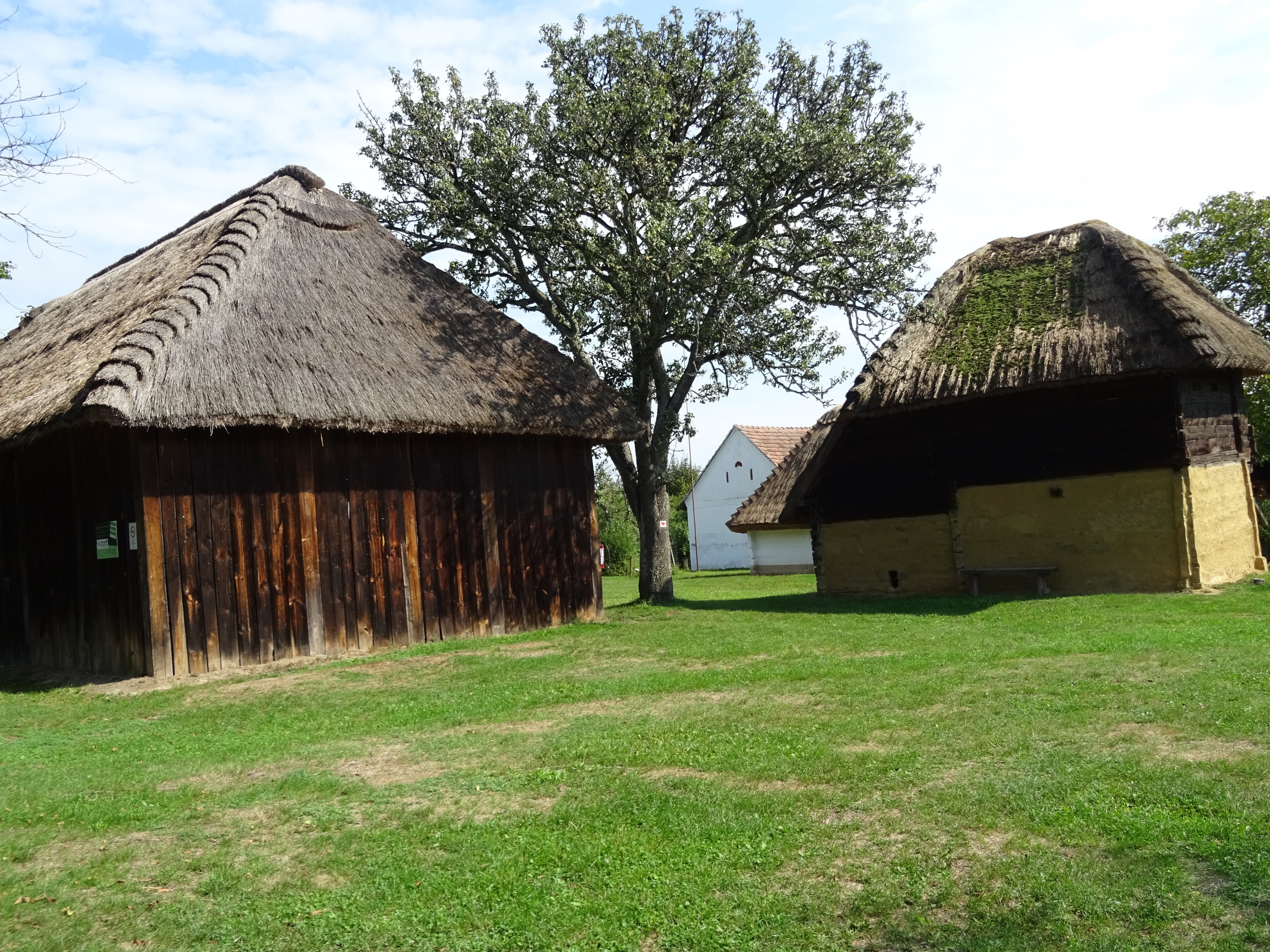 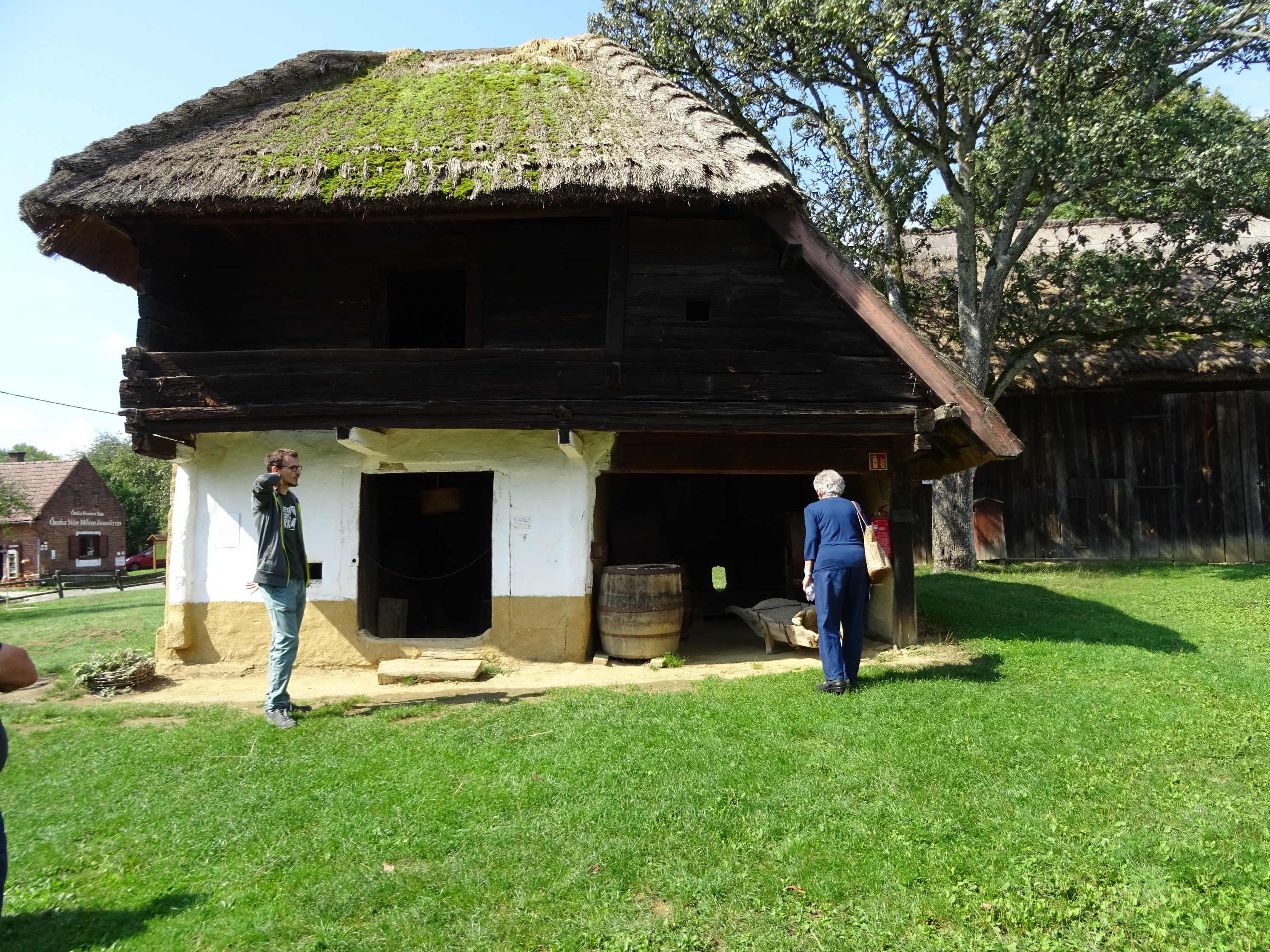 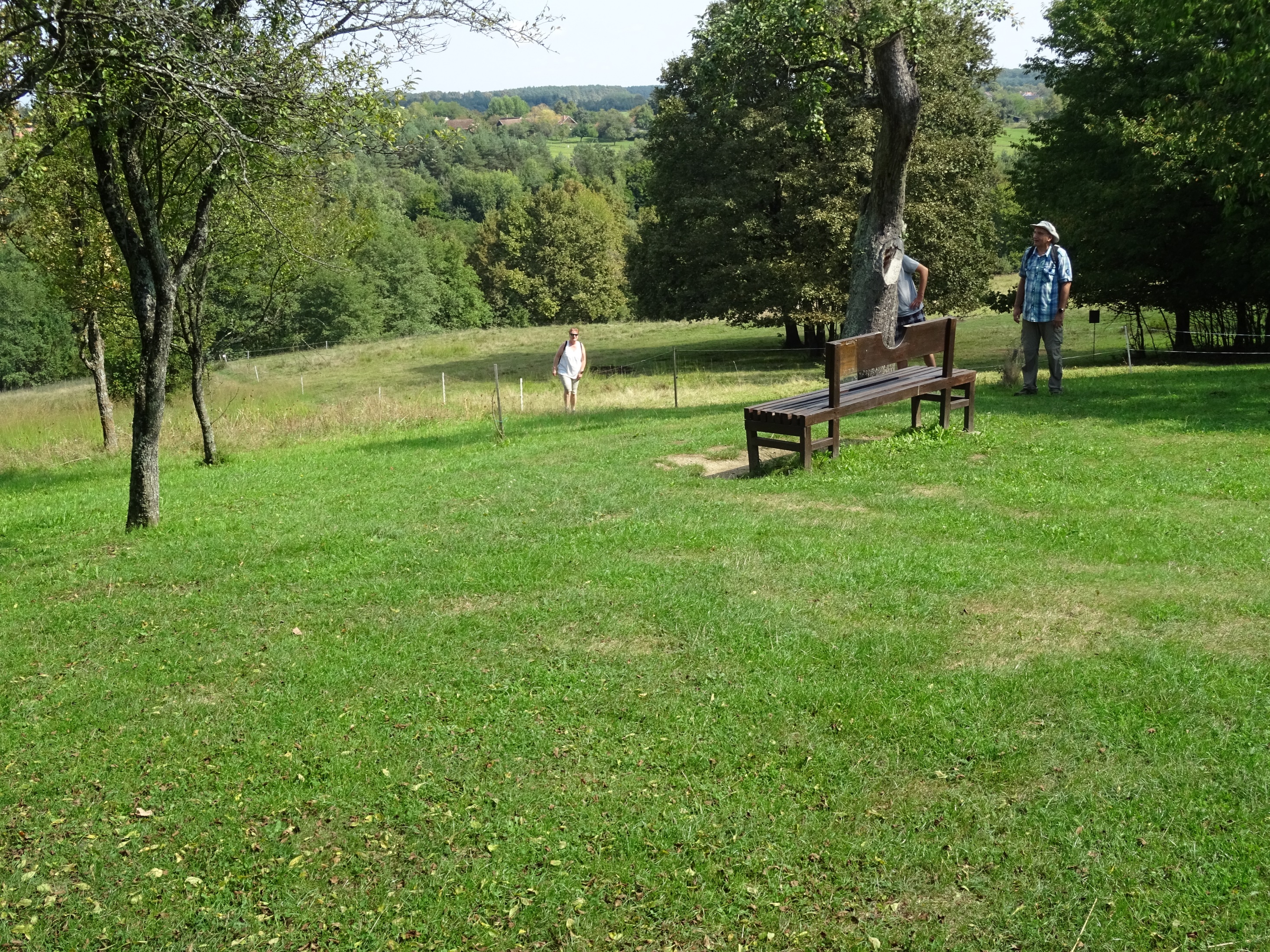 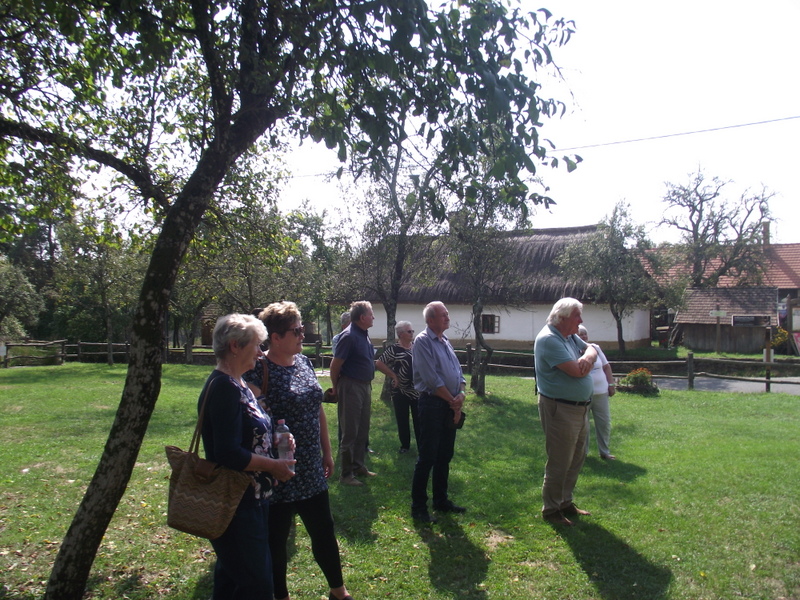 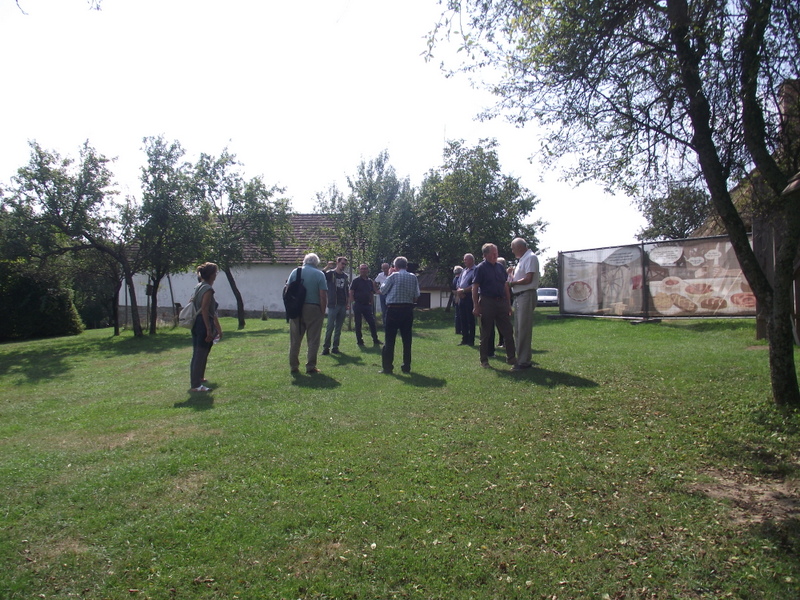 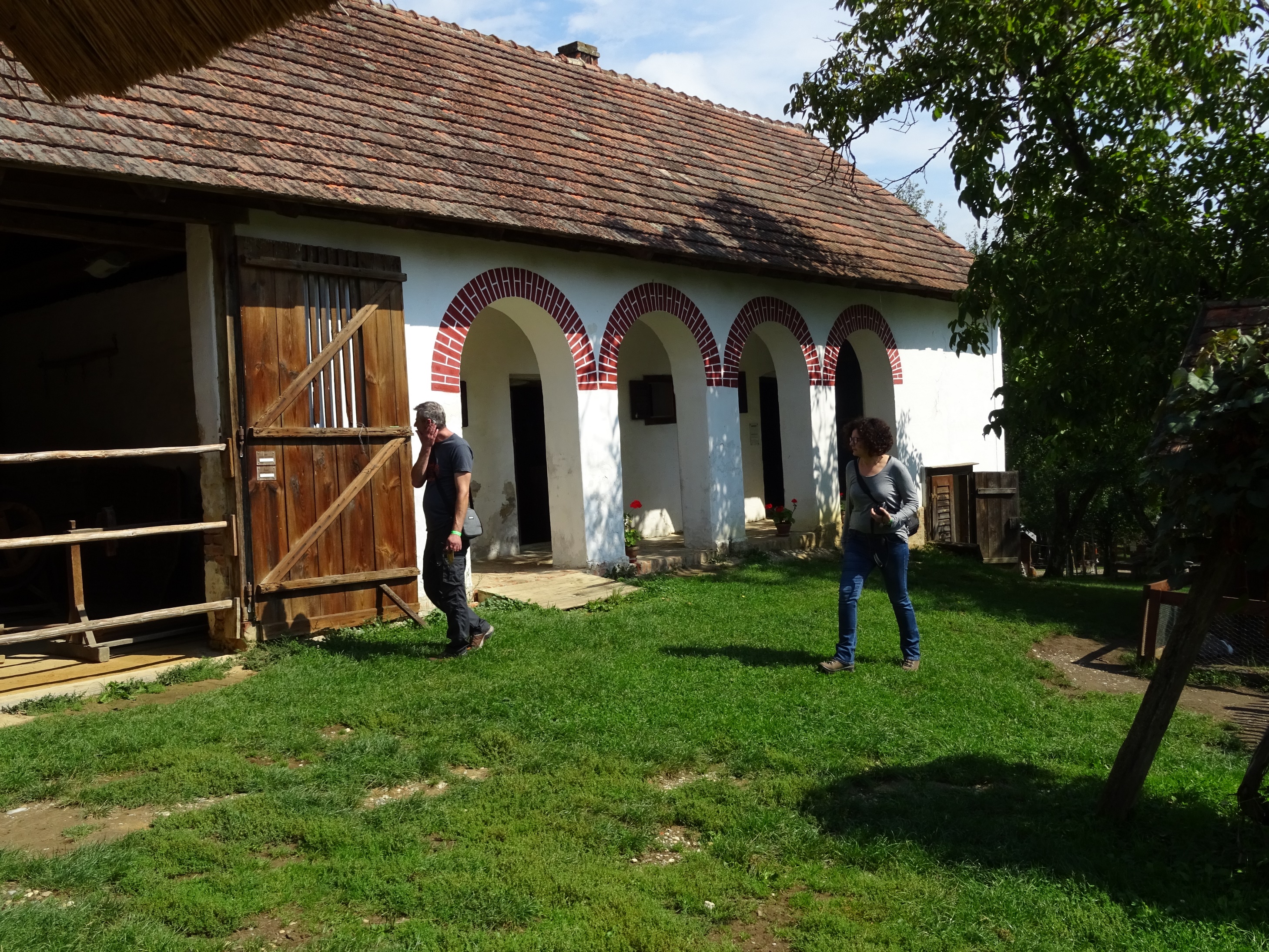 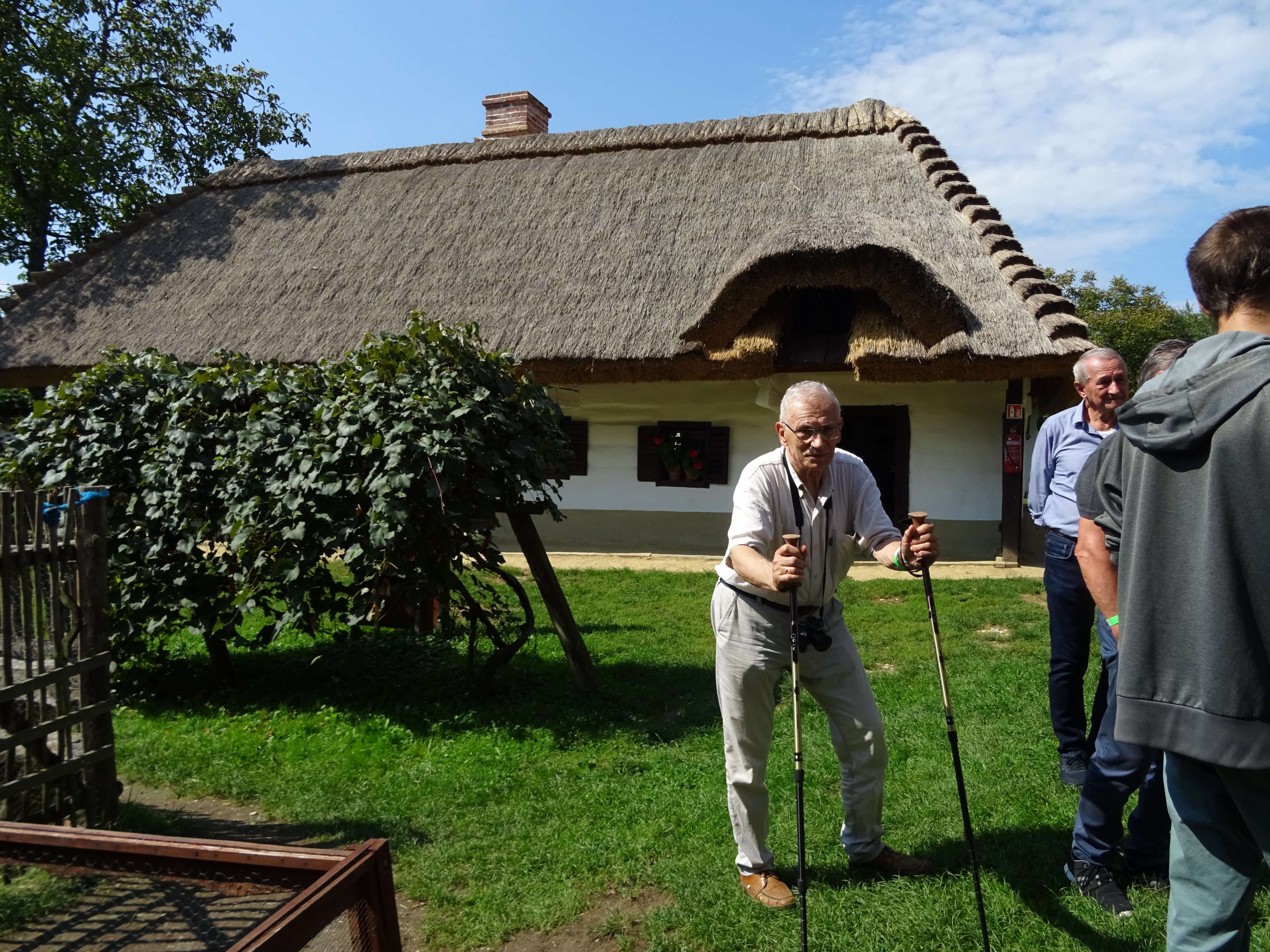 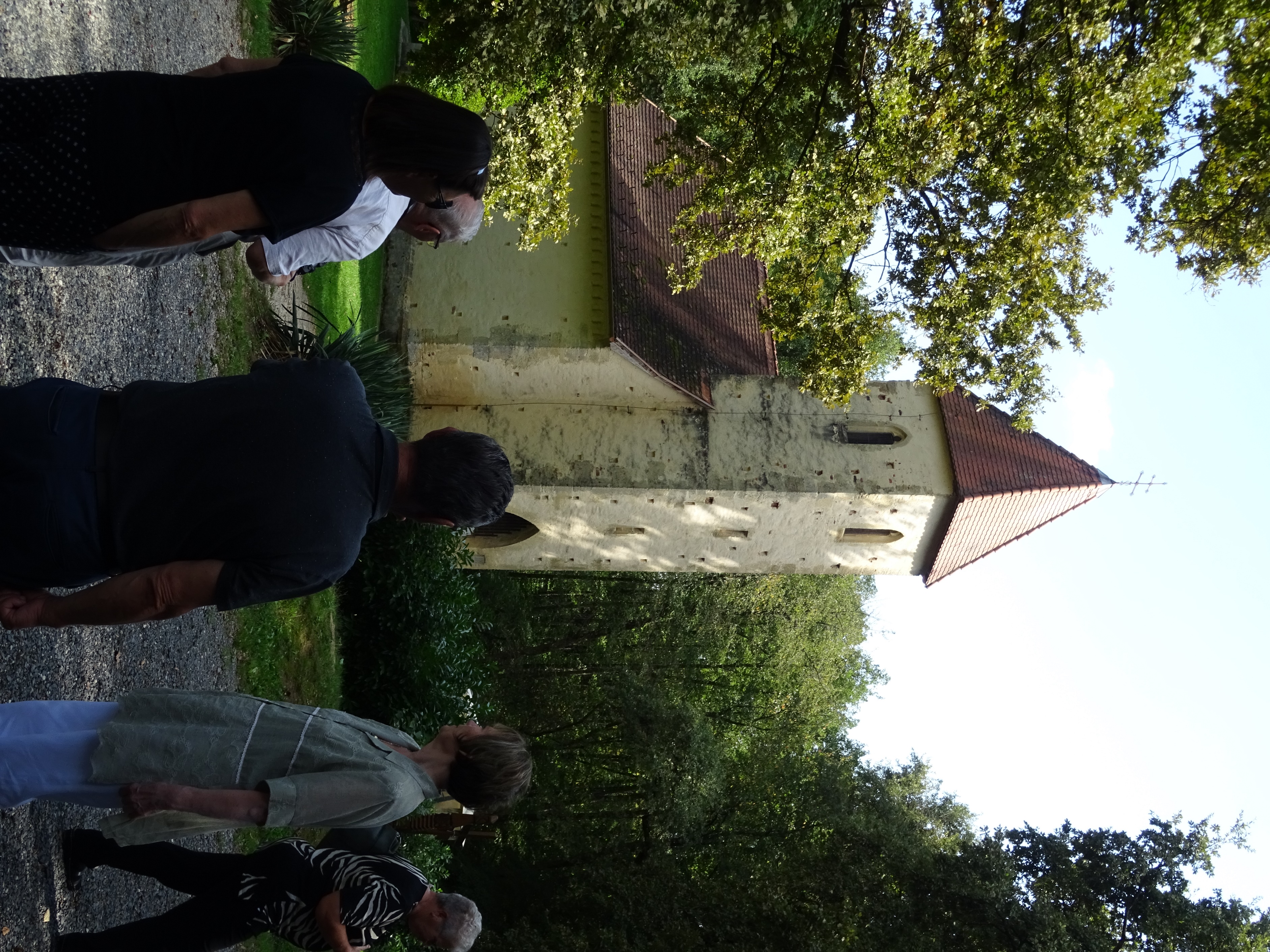 VELEMÉR
ÁRPÁD-KORI TEMPLOM
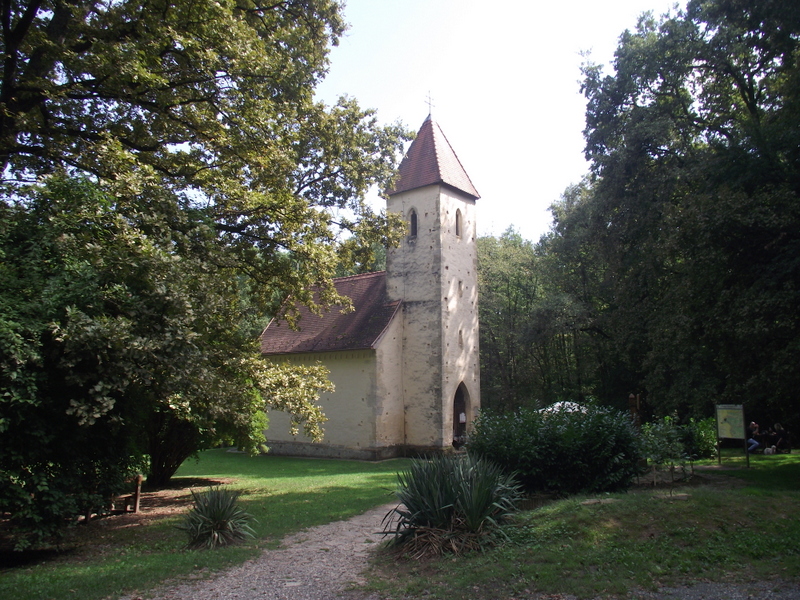